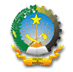 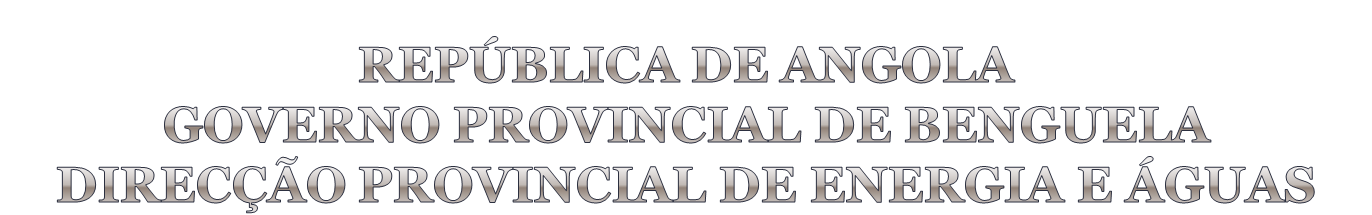 CONSELHO CONSULTIVO  Balanço do sector
BENGUELA, JUNHO DE 2017
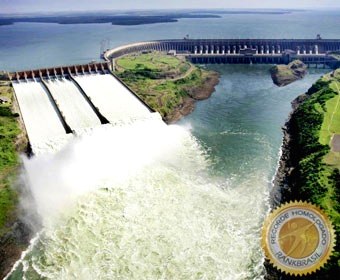 SECTOR DE ENERGIA
1-Introdução
O fornecimento de energia elétrica as cidades de Benguela, Lobito, Catumbela e Baia-Farta é na generalidade feito por centras térmicas da Kileva, Biopio, Cavaco e as centrais hídricas do Lumaum e Biopio. Numa rede em anel com geração conjunta, para todo sistema de produção. Quanto ao interior da província o fornecimento é feito através de grupos geradores.
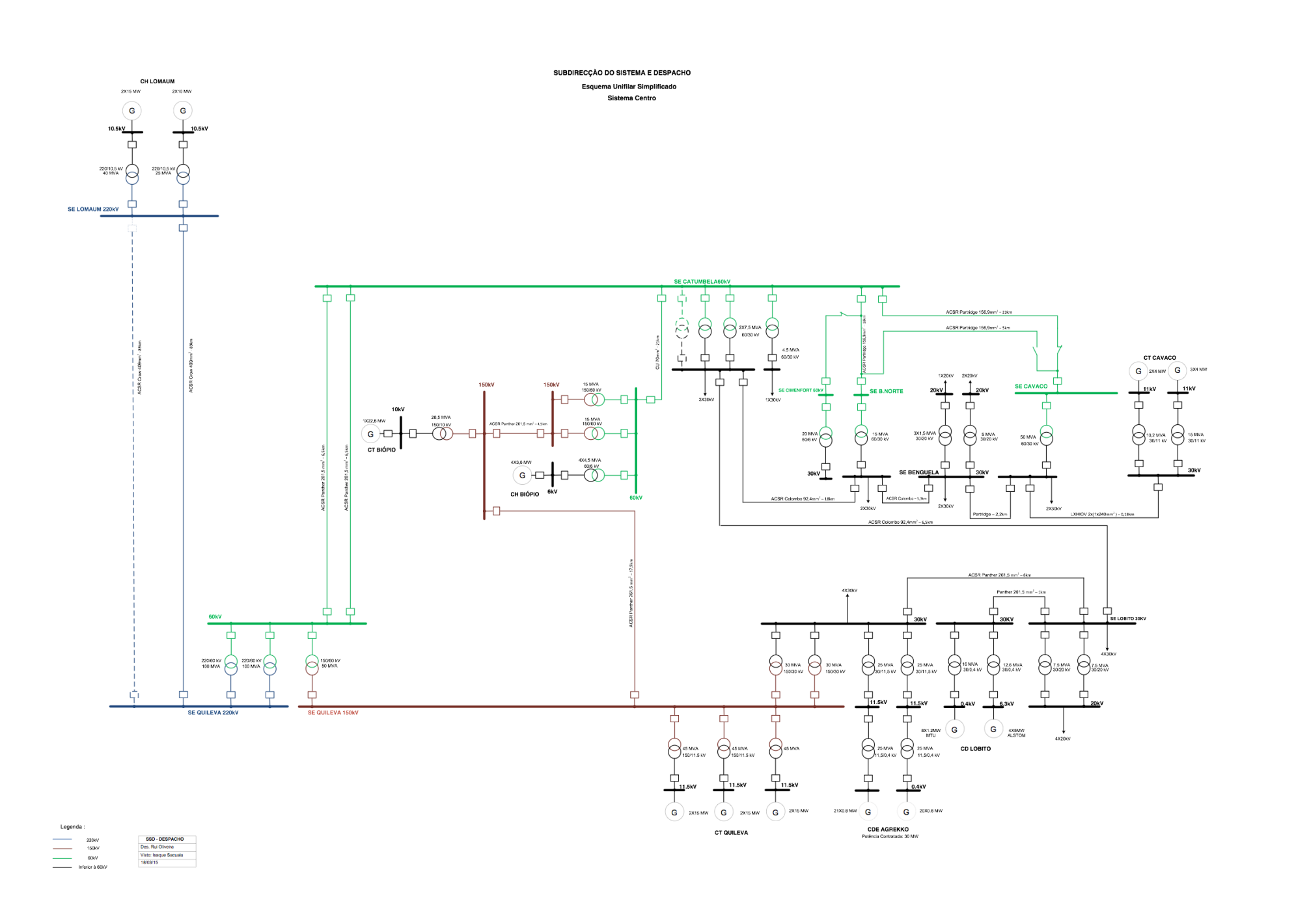 2-Caraterização do Sistema Elétrico d0 Litoral da Província
Na cidade do Lobito, a distribuição em MT é feita a 30 e 20KV, nível de tensão assegurado pelas subestações da kileva, Lobito e Catumbela;
Na cidade de Benguela, a distribuição em MT é feita a 30 e 20KV, nível de tensão assegurada pela SE`s- Cavaco, Benguela e Benguela norte, 1x50 MVA, 1x15 MVA 60/30KV e 9,5 MVA 30/20KV respectivamente;

Na Catumbela, a rede elétrica de MT é explorada a 30 KV, nível de tensão assegurada pelo SE- Catumbela, 2x7,5MVA, 1x4,5MVA 60/30 KV com restrições;
Na Baia-Farta, o fornecimento de energia elétrica é através de uma rede de MT com 30 KV Baia-Farta a partir da SE Cavaco;
Produção de Energia  Litoral da Província 2012
Produção de Energia  Litoral da Província 2017
Regime de Funcionamento
O funcionamento das centrais esta dependente das curvas de carga diárias do sistema, podendo subir ou baixar as cargas mediante as necessidades;
Estando em período de baixa carga, período de inverno, as centrais sofrem poucas solicitações de potência, o que no período de verão é completamente diferente e as centrais funcionam no limite das suas capacidades provocando restrições no sistema de cerca de 17 á 20%.
Distribuição
A nível de Benguela, mas precisamente nas localidades sob jurisdição da ENDE-EP, o fornecimento de energia pode ser considerado satisfatório a julgar pelo nível de atendimento á demanda nas zonas com abastecimento de rede pública, embora vivemos em restrições em alguns bairros em BT;
Algumas redes estão em estado obsoleto e isto tem causado problemas no fornecimento aos clientes.
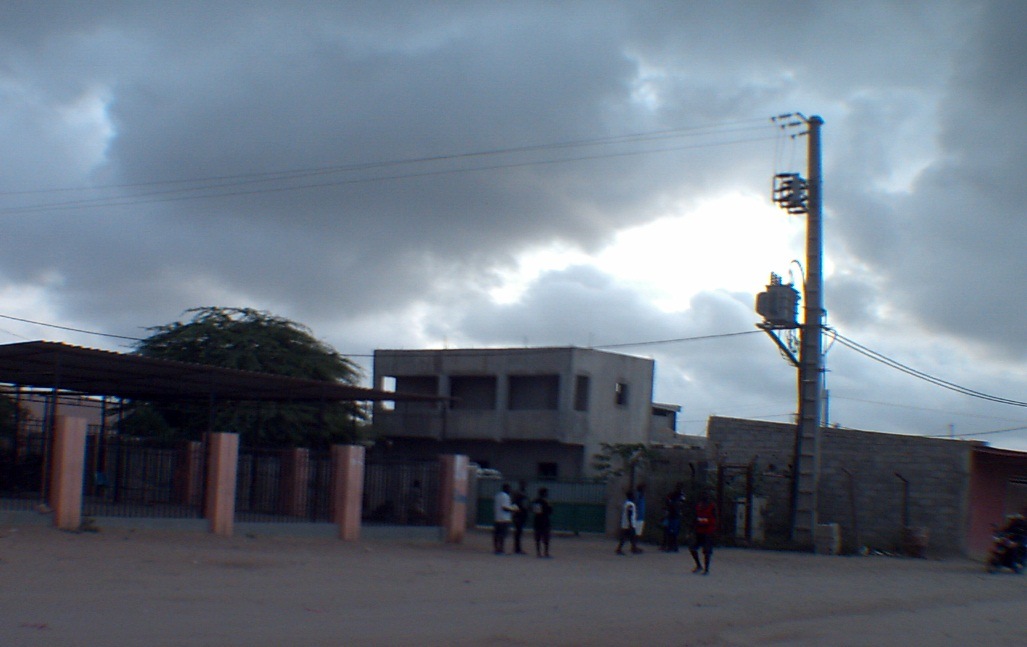 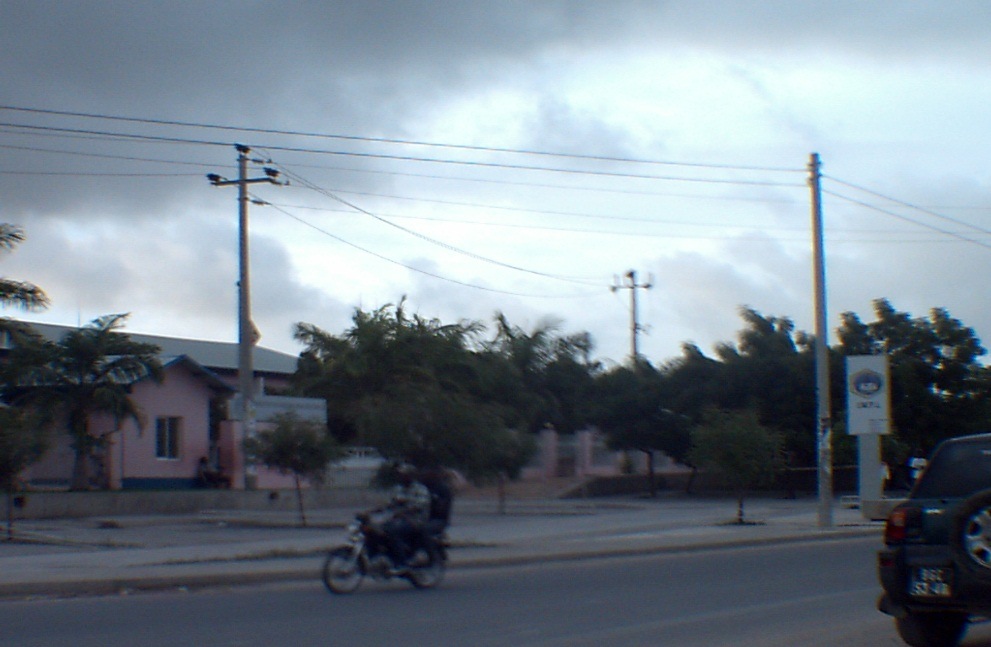 A) Estado da Rede de Transporte
A rede de transporte É estável nO período DE INVERNO DEVIDO O BAIXO CONSUMO E INSTÁVEL NO VERÃO POR AUMENTO DO CONSUMO, nos 60 KV, carecendo apenas atenção relativamente ao circuito Catumbela-Cavaco com relação ao 30 KV. estão em serviço mas com exploração no limite das capacidades;
B) Estado da Rede da Mt e BT
A rede de MT apresenta poucas preocupações nO período de inverno, pós as cargas estão relativamente baixas, outrossim tem a ver com elevado efeito da humidade que provoca por vezes defeito a terra, NO VERÃO MAIS PREOCUPAÇÕES POR AUMENTO DAS CARGAS, A rede de BT, apresenta mais preocupações, uma vez parte dela estar Obsoleta e carecendo de melhorias, o que temos feito a medida das necessidades e disponibilidades.
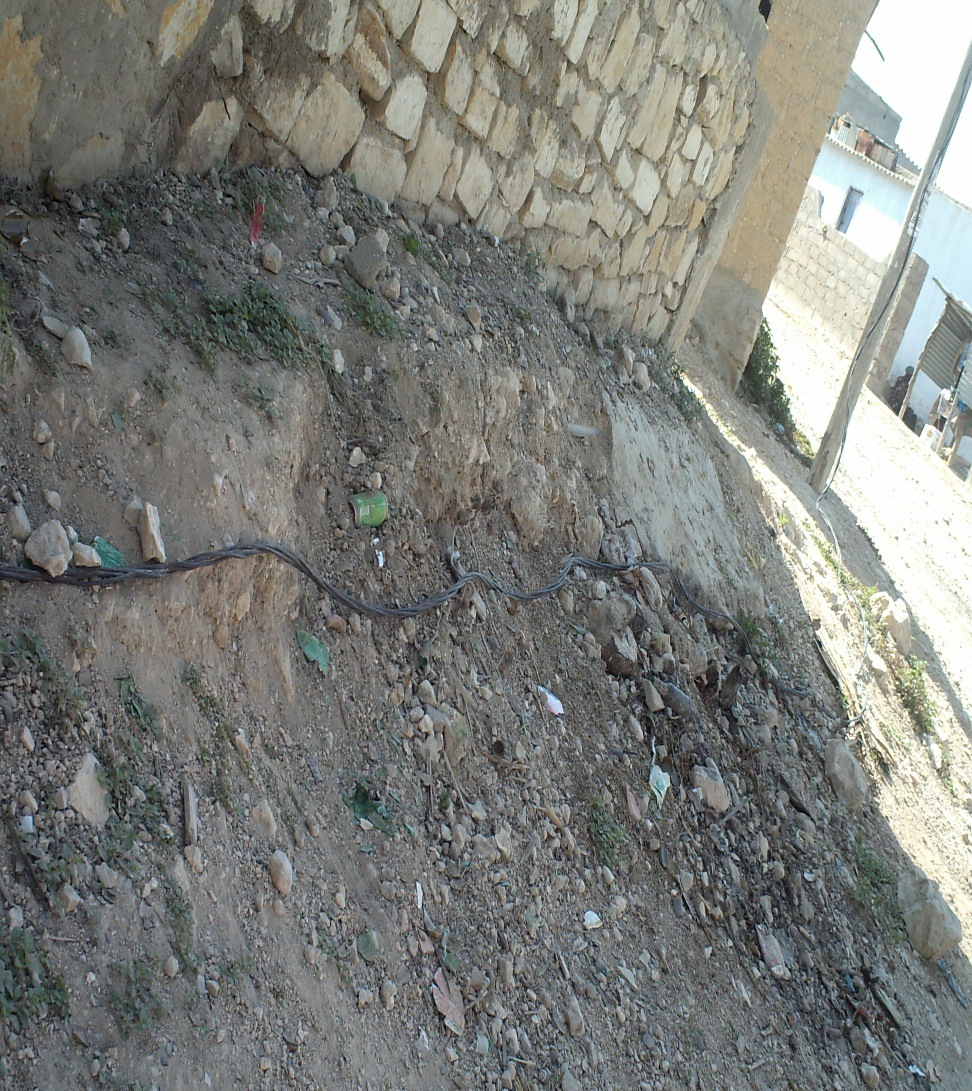 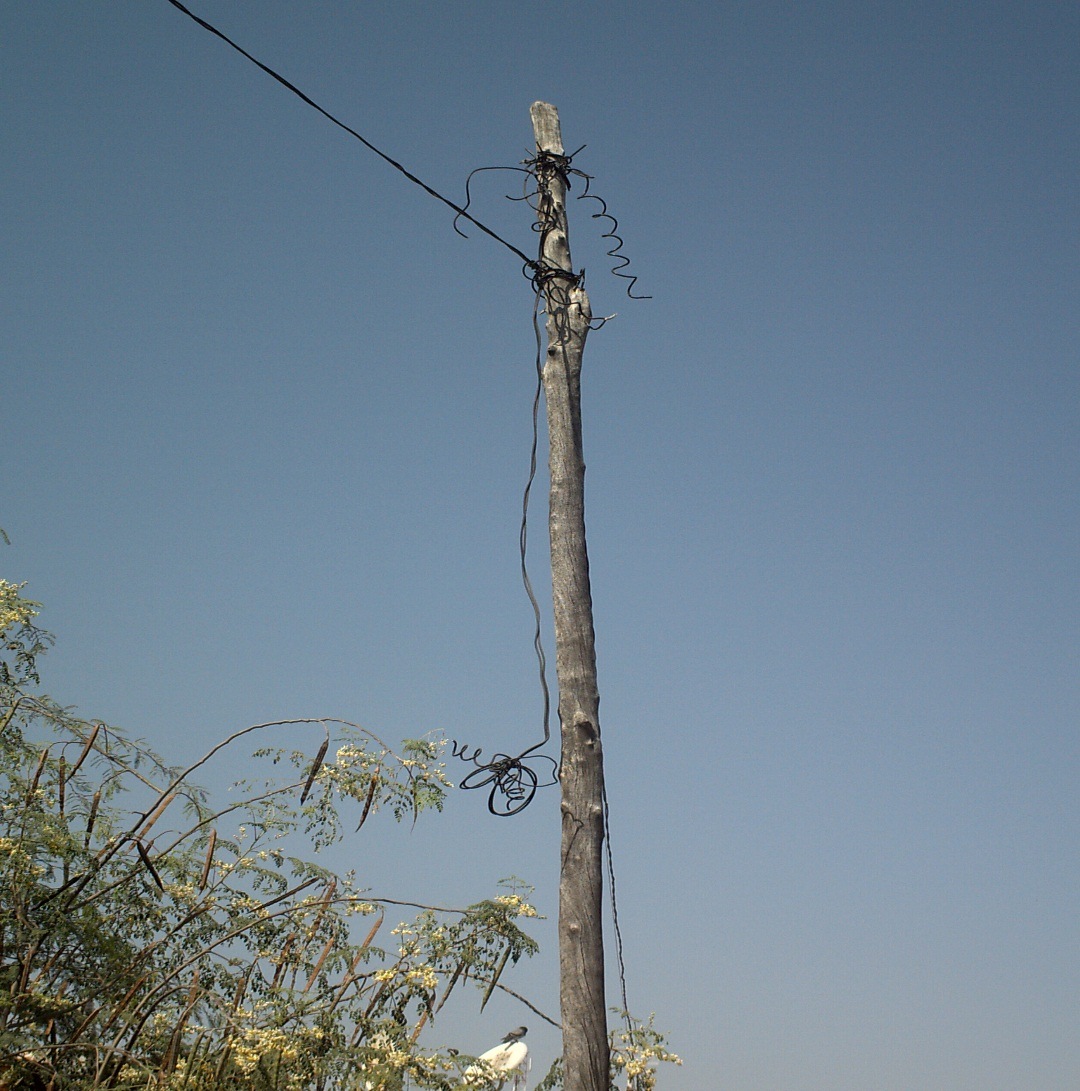 Ligações Domiciliares Efetuadas no Período de 2012 a 2017
Município
Potencia Reprimida Meio Urbano
Demanda
Meio Rural
Lobito
129,860
140
69,0
-13,46
-8,36
50,2
7
Meio Urbano
14,3%
Potencia Instalada
Potencia Disponível
Potencia Reprimida Meio Rural
Benguela
205,376
20,0
12,0
26,86
-1,89
37,0
Catumbela
67,050
36,4
11,91
0,12
34,0
Baia-Farta
41,196
20,0
12,0
16,55
2,25
30,8
Cubal
115,172
50,0
35,0
58,74
9,21
103,0
Numero de Habitantes no Município em 2015
Nível de atendimento(%)
308,064
32,5%
194,790
100,575
64,6%
61,793
39,0%
172,759
34,0%
Produção de Energia Eléctrica
Distribuição de Energia Eléctrica
Caraterização da Rede de Iluminação Pública
Saídas aéreas e Subterrâneas;
Circuitos independentes da rede pública;
Proteção e contagem independente;
Comporta postes de madeiras e metálicos;
Luminárias de vapor de sódio(Na), vapor de 
mercúrio(Hg) e alguns pontos com Led´s;
Variam de 160W a 250W.
Benguela
Quantidades de focos luminosos : 1.567
Potência Instalada: 391.750W
30% ligados a rede pública
70% fonte alternativa grupos geradores 
     Lobito
Quantidades de focos luminosos:  3.125
Potência instalada : 781.250w
80% ligados a rede pública
20% fonte alternativa grupos geradores
Catumbela
Quantidades de focos luminosos: 1.203
Potencia Instalada : 300.750W
80% ligados a rede pública
20% fonte alternativa grupo gerador
     Baia-Farta
Quantidades de focos luminosos: 298W
Potencia instalada:  74.500W
40% ligados a rede pública
60% fonte alternativa grupos gerador
Benguela
Quantidades de focos luminosos : 1.567
Potência Instalada: 391.750W
35% ligados a rede pública
65% fonte alternativa grupos geradores 
     Lobito
Quantidades de focos luminosos:  3.125
Potência instalada : 781.250w
100% ligados a rede pública
Catumbela
Quantidades de focos luminosos: 1.203
Potencia Instalada : 300.750W
50% ligados a rede pública
50% fonte alternativa grupo gerador (avariados)
     Baia-Farta
Quantidades de focos luminosos: 298W
Potencia instalada:  74.500W
100% ligados a rede pública
Modelo de Gestão
a operação é feita pela ENDE-EP, manutenção e pagamento dos consumos é da responsabilidade  das  Administrações  Municipais;

Fontes alternativas, (Grupo Geradores), operação,  manutenção e consumíveis é da responsabilidade da Administração Municipal;
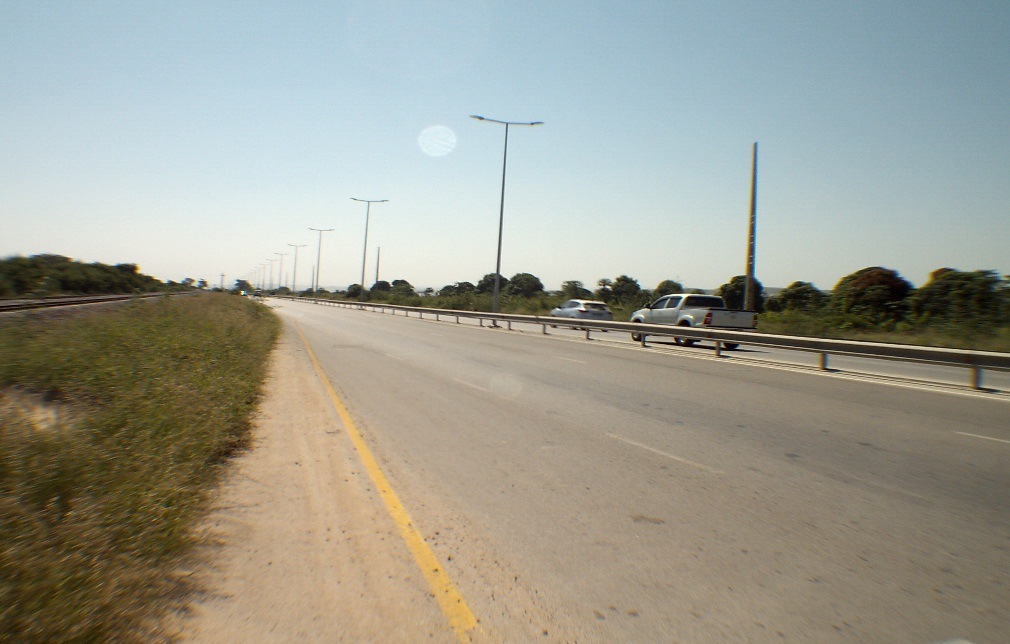 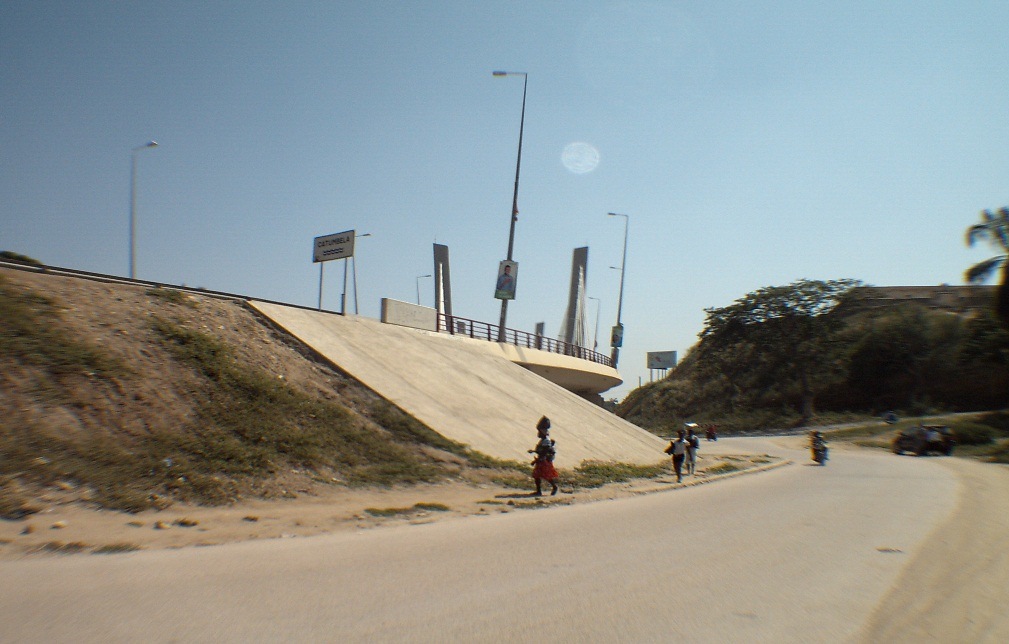 Investimentos Realizados no Domínio de Energia Elétrica (2012-2017)
Em Curso:
Investimentos Realizados no Domínio de Energia Elétrica (2012-2017) A. CENTRAL
CONSTRUÇÃO DA SUBESTAÇÃO DOS CABRAIS – BIÓPIO ;
CONSTRUÇÃO DA SUBESTAÇÃO DO LUONGO – CATUMBELA;
CONSTRUÇÃO DA SUBESTAÇÃO DA BAIA FARTA;
CONSTRUÇÃO DA SUBESTAÇÃO BENGUELA SUL;
INSTALAÇÃO DE TRÊS TURBINAS NA KILEVA 
CONSTRUÇÃO PS BIOPIO  
LINHA DE TRANSPORTE PARA BAÍA E DOMBE GRANDE
Realizados :
Investimentos Realizados no Domínio de Energia Elétrica (2012-2017) A. CENTRAL
APROVEITAMENTO HIDRELÉTRICO DO LOMAUM;
CENTRAL TÉRMICA DO CAVACO;
CENTRAL TÉRMICA DA KILEVA;
CENTRAL TÉRMICA DO BIÓPIO;
LINHA DE TRANSPORTE LOMAUM-BIÓPIO;
 LINHA DE TRANSPORTE BIÓPIO- BENGUELA SUL;
LINHA DE TRANSPORTE GABELA-BIÓPIO-KILEVA;
Em Curso:
Investimentos Realizados no Domínio de Energia Elétrica (2012-2017) A. PROVINCIAL
INSTALAÇÃO DE CONTADORES PRÉ-PAGO DE ENERGIA  NOS MUNICIPIOS DO LITORAL DA PROVINCIA;
PROJECTO DAS 45 MIL LIGAÇÕES PARA PROVINCIA DE BENGUELA;
RAMAL DE 30 KV E PT AO INSTITUTO MEDIO DE EDUCAÇÃO FISICA DE BENGUELA 
RAMAL   DE 30  KV E PT  AO HOSPITALO MUNICIPAL DA BAIA FARTA 
RAMAL   DE 30  KV E PT AO MAGISTERIO PRIMARIO DE BENGUELA 
RAMAL   DE 30  KV E PT CASA DA JUVENTUDE DE  BENGUELA
RAMAL   DE 30  KV E PT AS 50 CASAS DO GOVERNO DA PROVINCIA 
RAMAL   DE 30  KV E PT
Investimentos Realizados no Domínio de Energia Elétrica (2012-2017) - A. provincial
Realizadas:
Electrificação da escola de formação das pescas da Baia-Farta;
Projecto de iluminação pública da estrada do aeroporto 17 de setembro
Instalação do ramal mt 30 e pt ao Hospital Municipal de Benguela; 
Instalação do ramal MT 30 KV e PT a unidade militar dos convalescente- Vimbalambi-Gama- Catumbela;
Instalação do ramal de 30 KV e PT a nova Urbanização do Blue Ocean;
Rede BT Calossombecua, e ligação domiciliares  (PT alvenaria)
Investimentos Realizados no Domínio de Energia Elétrica (2012-2017) - A. provincial
CONT
Instalação de PT  Monobloco completo no Luongo (Catumbela) e seta (Benguela);
Rede BT Kassanji na Baia-Farta, estando em processo de ligação 
domiciliares (PT Alvenaria);
Ramal de 30 KV e PT para o mercado municipal de Benguela;
Ramal e PT ao hospital Municipal da Catumbela;
Ramal e PT ao hospital 17 de setembro- Lobito;
Ramal e PT ao hospital Municipal de Benguela;
Ramal e PT ao Instituto Politécnico da Graça;
Ramal e PT as casas da juventude da Graça;
Ramal e PT  a escola do Liceu Cdte. Kassanji-Benguela;
Investimentos Realizados no Domínio de Energia Elétrica (2012-2017) - A. provincial
CONT
Ramal e PT ao Instituto Médio de Administração e Gestão- Luongo- Catumbela;
Ramal e PT a Igreja Tocoista - Benguela;
Ramal e PT Assembléia Provincial dos Deputados-Benguela;
Ramal e PT ao Instituto Médio Policial-Baia-Farta.
 Projecto de Iluminação Pública do Troço Benguela/Lobito 10 km de estrada 1ª fase 
Rede BT e PT Bairro da Luz ( PT Monobloco);
Instalação de PT e rede BT no 4 de Abril, Cabaia e Bela vista (  Lobito);
Ramal  e  pt  a lota mercado de peixe  baia farta 
 RAMAL   E pt  30  KV   ao aeroporto  internacional  da catunbela
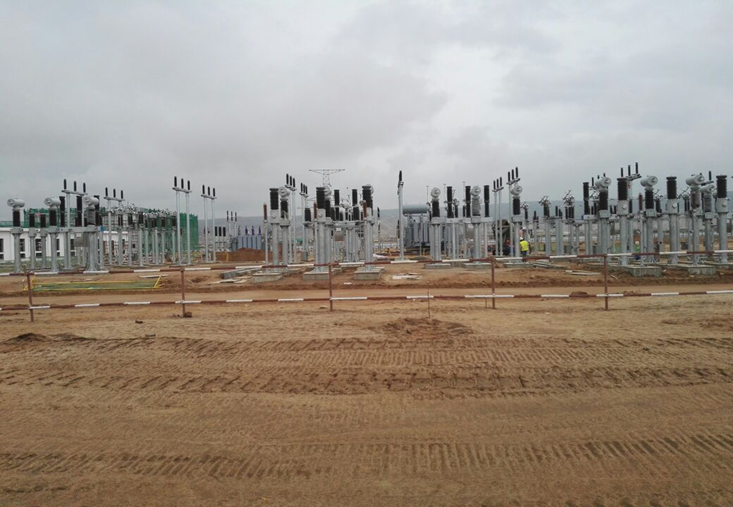 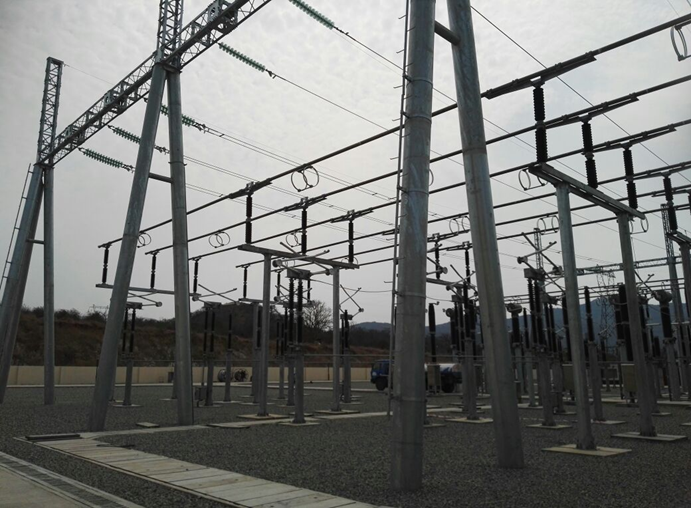 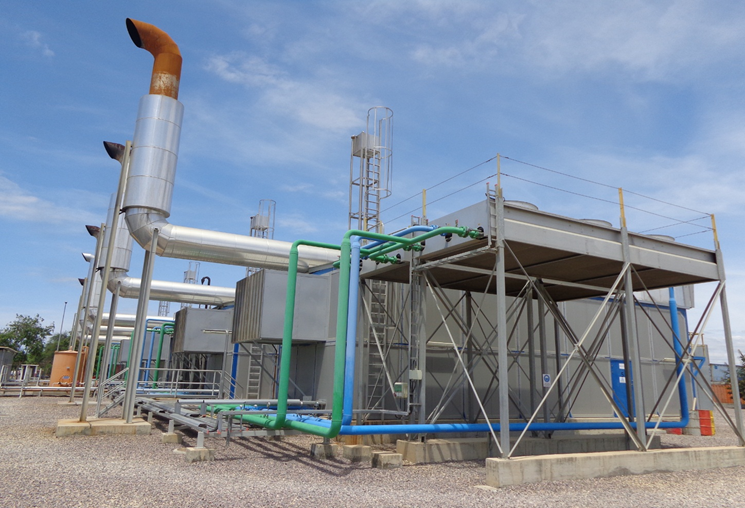 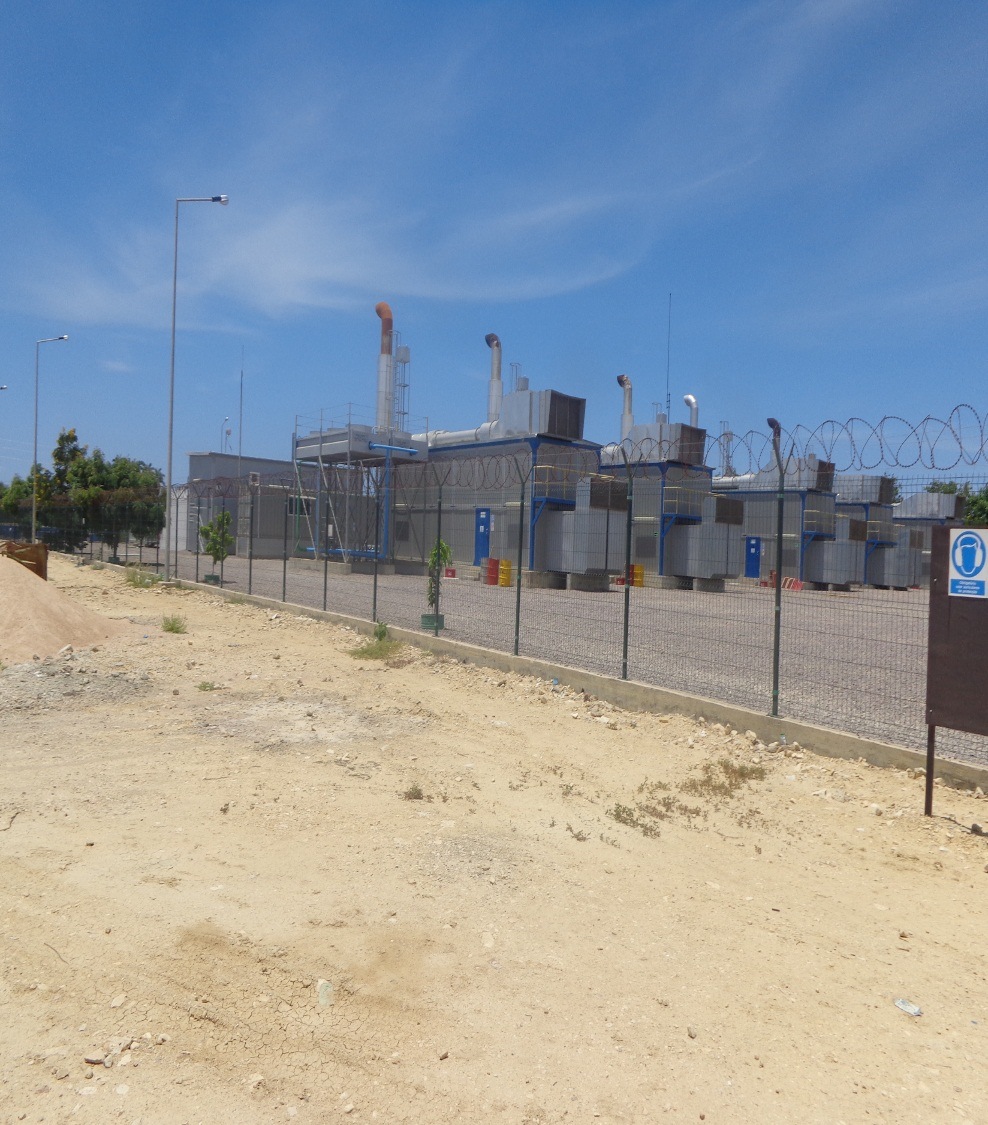 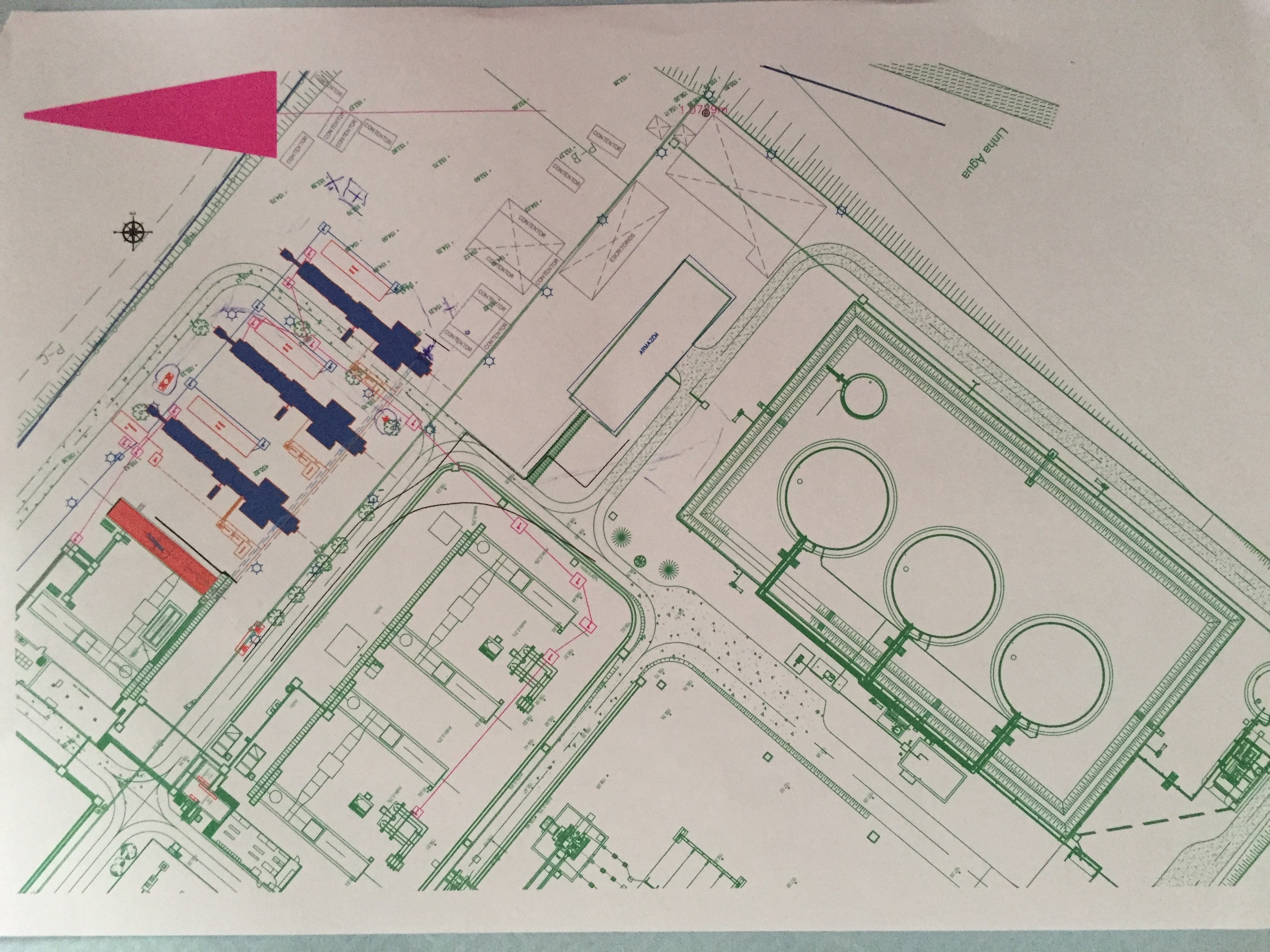 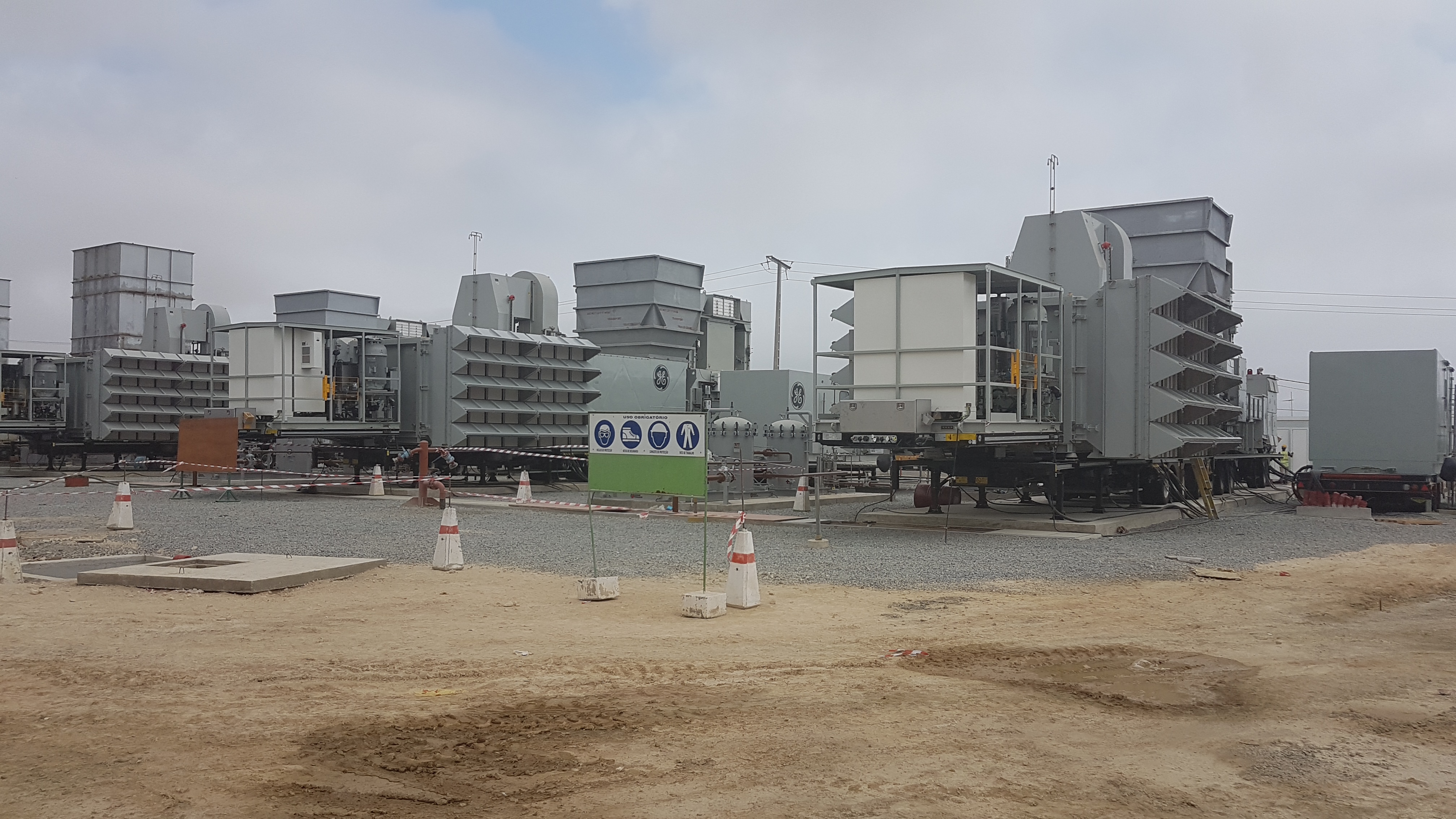 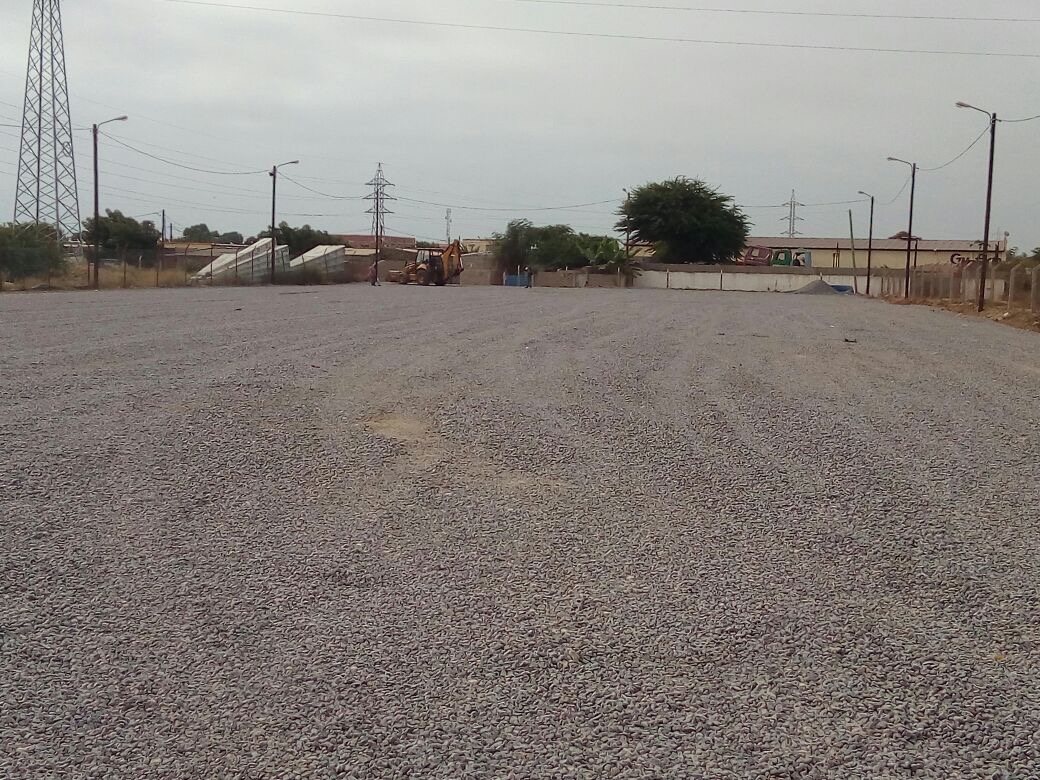 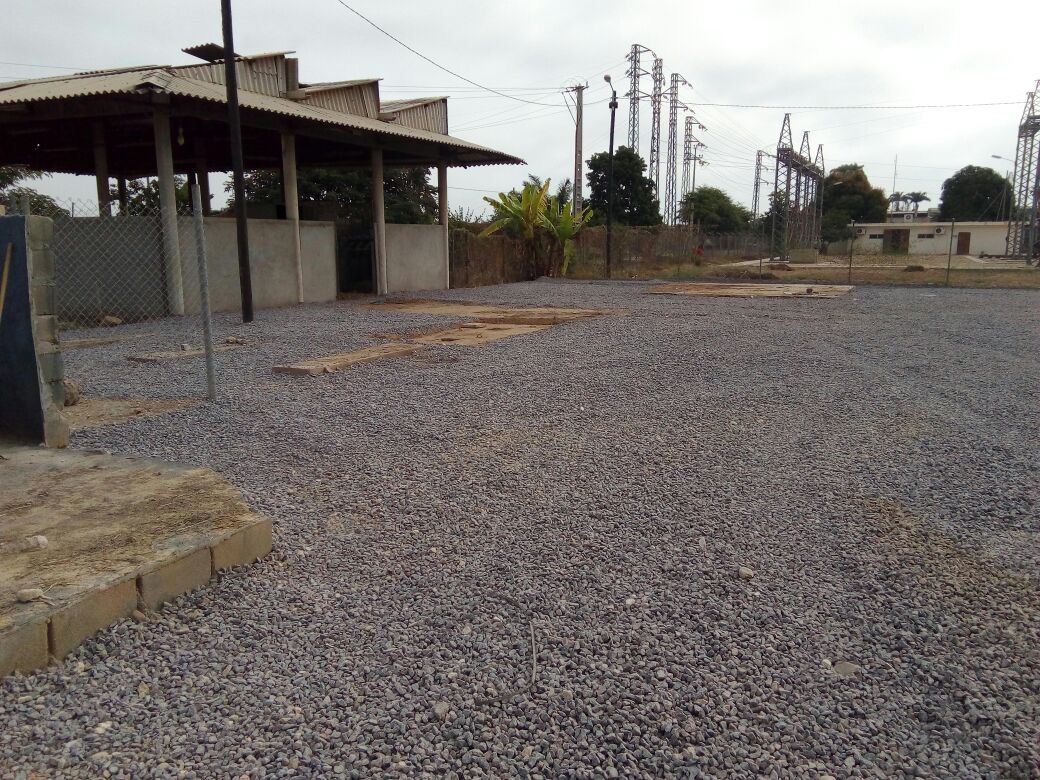 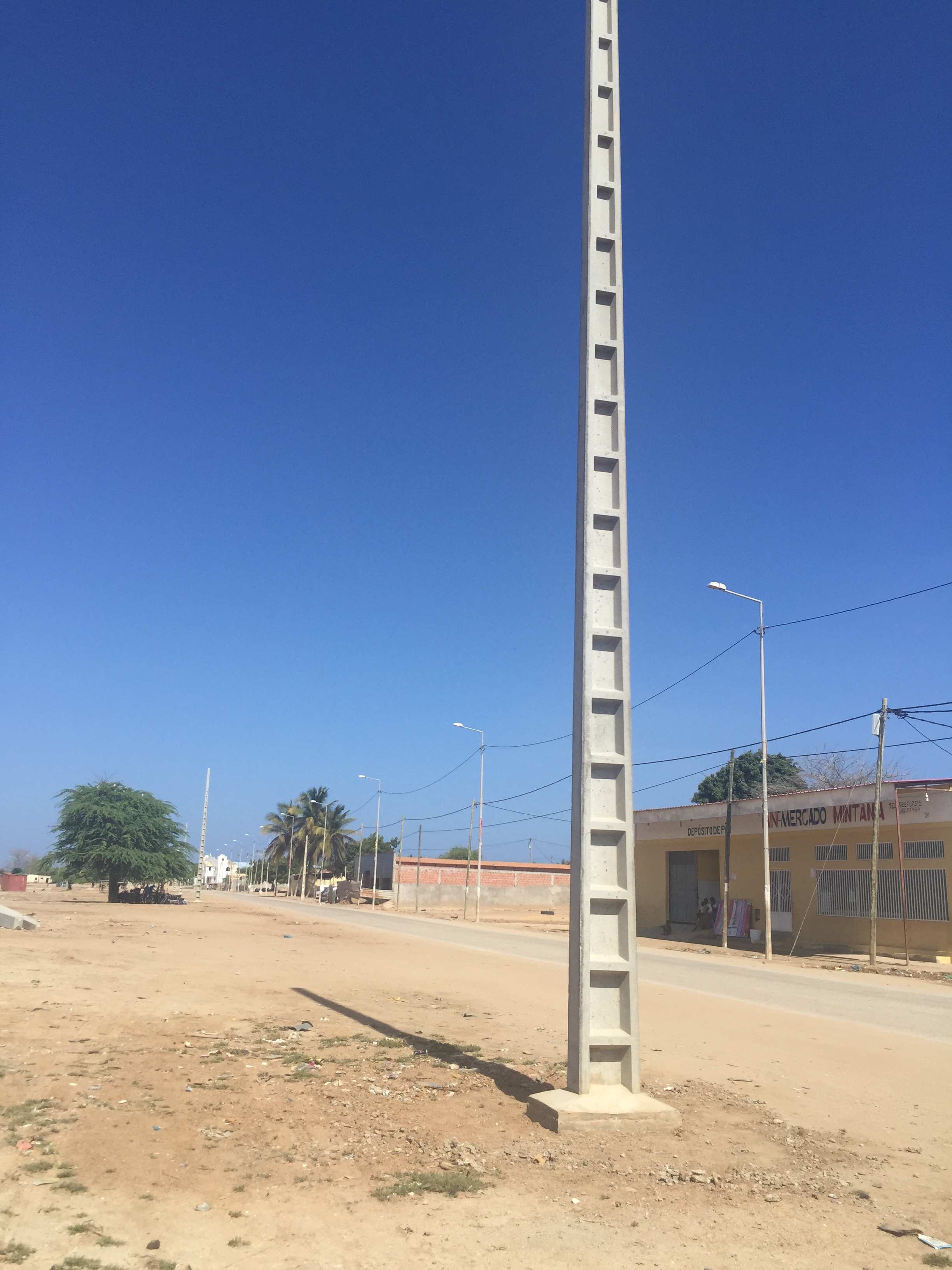 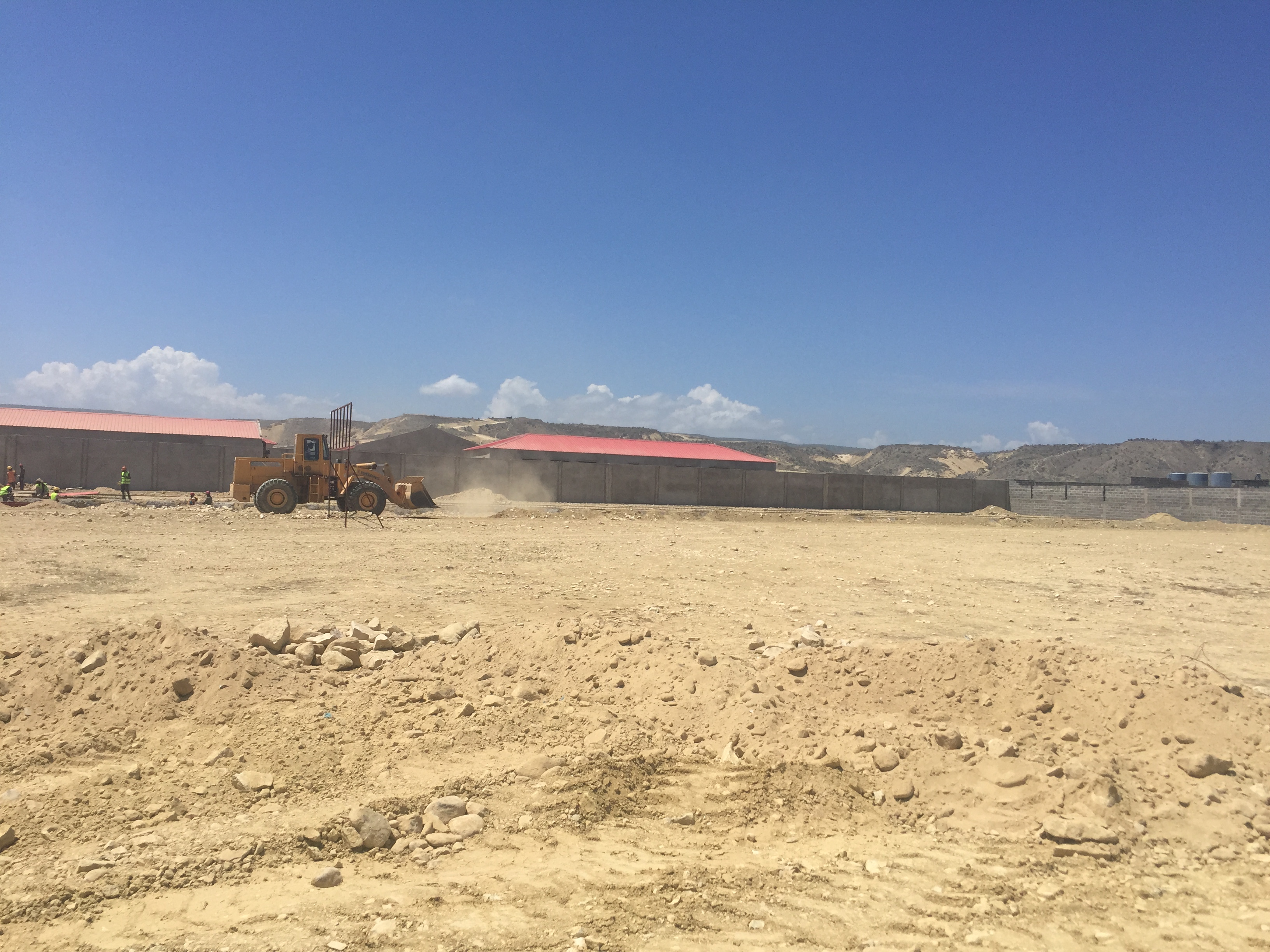 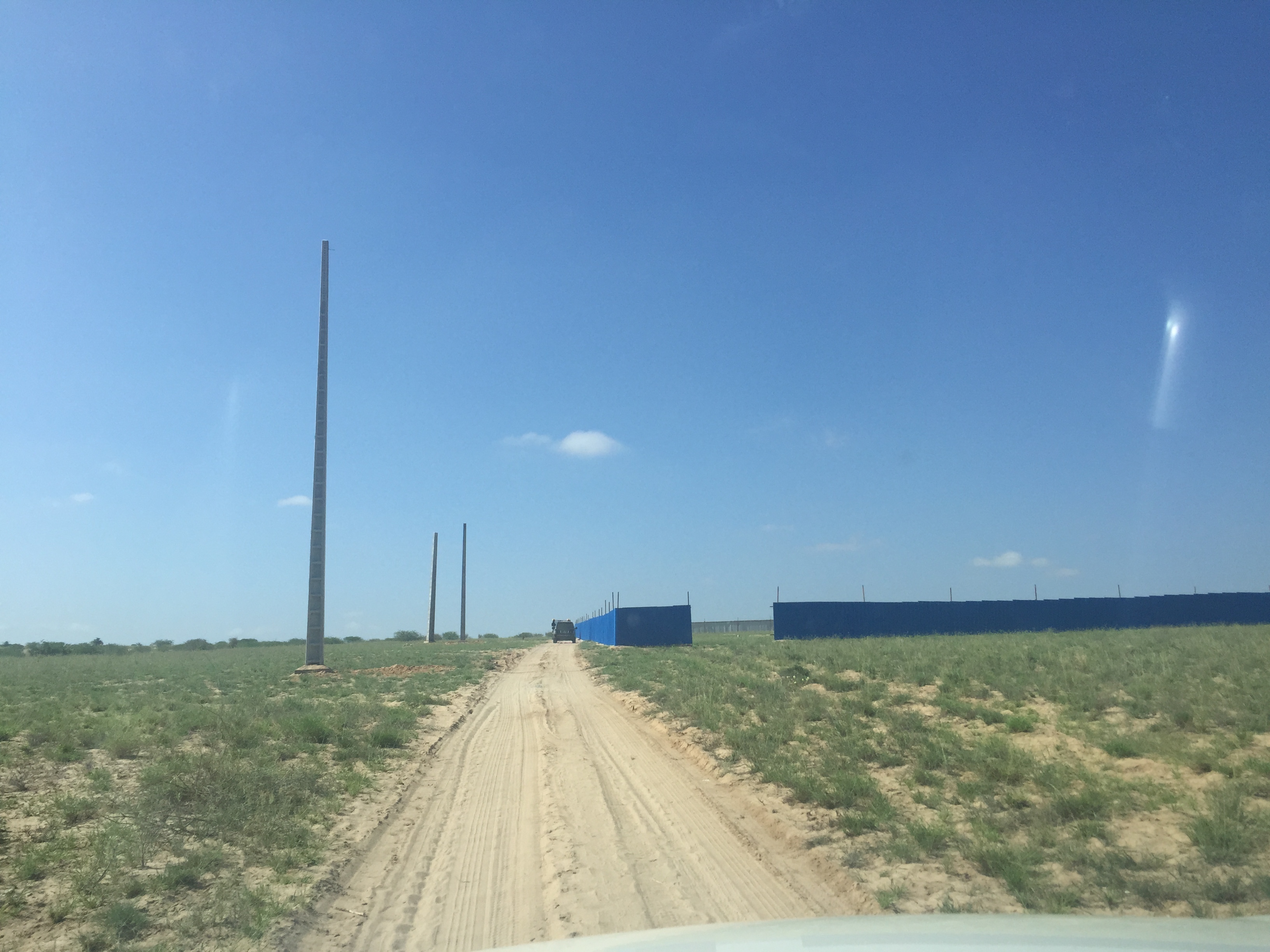 Energia no Interior da Província
6 Sedes municípios (Balombo,
Bocoio Caimbambo, Chongorói, 
Cubal e Ganda) possuem 
iluminação pública 
e domiciliares a mais de 30% da
população;

29 sedes comunais
possuem iluminação pública 
e alguma energia elétrica 
domiciliar, principalmente nos
 Blocos administrativos e residências;
PROGRAMA DE FORNECIMENTO DE COMBUSTÍVEL

MUNICÍPIOS QUE JÁ RECEBEM:
BOCOIO;
CUBAL;
GANDA;
BALOMBO.
CHONGOROI.
BOCOIO – TRABALHAR NA IMPLEMENTAÇÃO DA CENTRAL HIBRIDA DE 5MW ATÉ AGOSTO (COM ESTUDO)

CUBAL – EM CURSO A RECUPERAÇÃO DA MINI HIDRICA E DE TODO SISTEMA DE BAIXA TENSÃO PARA O FORNECIMENTO DE ENERGIA ELÉCTRICA A SEDE E ARREDORES.
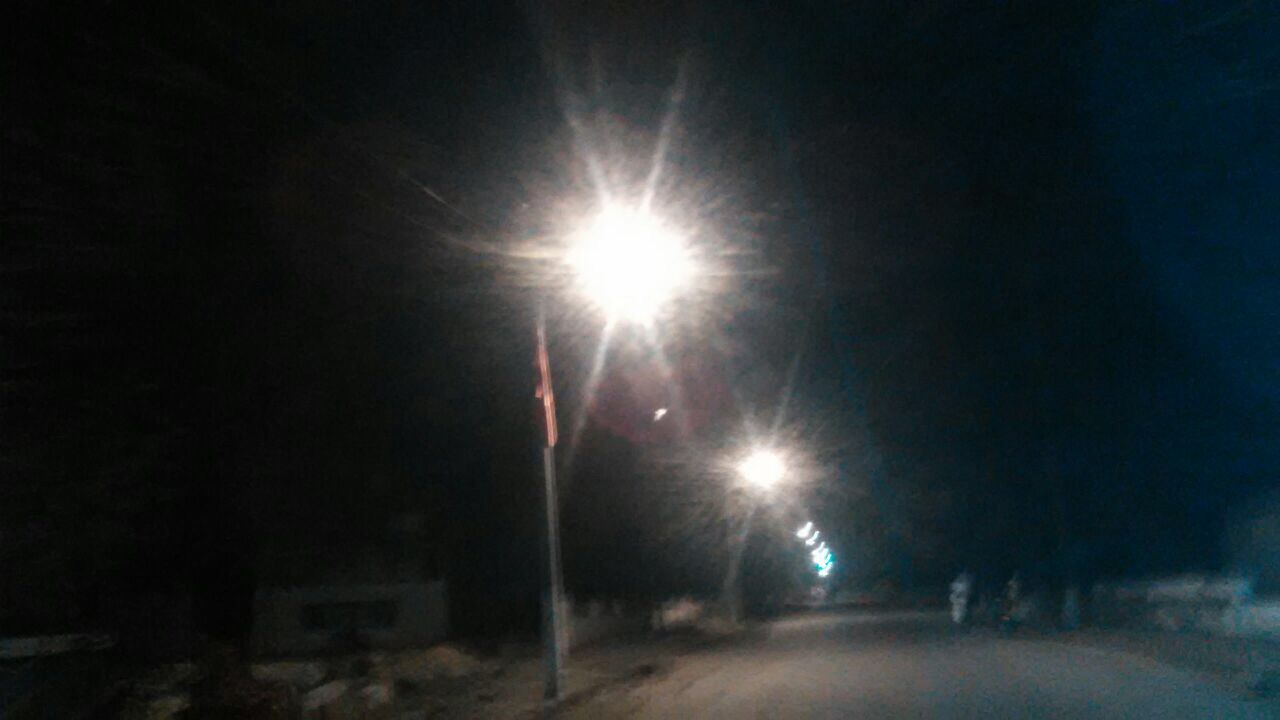 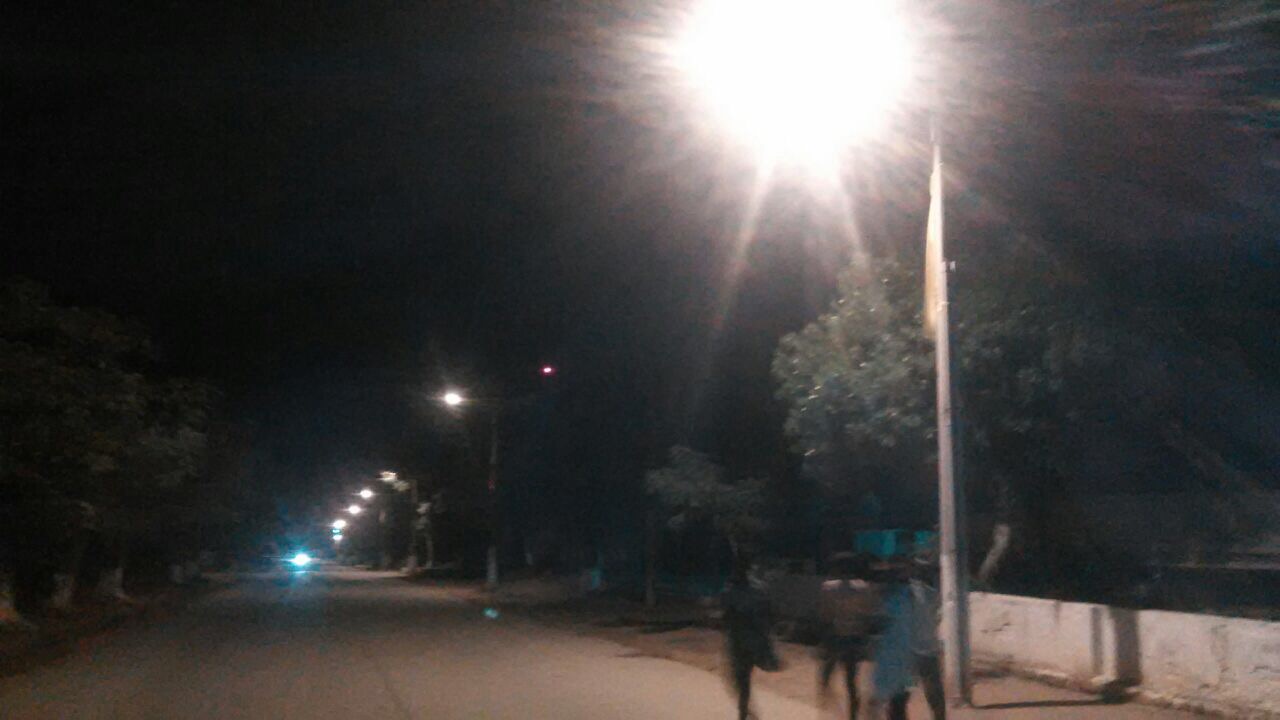 Em Perspectiva até 2017
Construção da linha de 60 KV Dombe-Grande;
Eletrificação dos vales da Catumbela, Cavaco e Dombe-Grande – com estudo e Projectos; 
Eletrificação de mas de (50) Bairros e novas urbanizações em surgimento;
Expansão da rede de distribuição de energia as centralidades do Lobito, Catumbela, Benguela e Baia-Farta;
Construção de rede BT nos Bairros do Lobito;
Aumento de potência nos PT´s em restrição;
Expansão da rede MT 30 KV no Lobito;
Projecto de eletrificação de 30.000 fogos;
Construção da linha 60 KV Baia-Farta;
CONCLUSÃO DA REDE  BT  NOS  BAIRROS  4 DE ABRIL, VILA CHINESA  E CAMBEMBUA. MUNICÍPIO DO LOBITO.
Em Perspectiva até 2017
CONT
CONTINUAÇÃO  DO  PROCESSO  DA INSTALAÇÃO  DA  REDE  BT NOS BAIRROS  CRM, KALOSSOMBÉKUA,  BELA VISTA ALTA  E LANÇAMENTO  DE  UM NOVO RAMAL  NO  PT  DA TAKA.  MUNICÍPIO BENGUELA.
AUMENTO DE POTÊNCIA  NOS  PT´S EM RESTRIÇÕES.
PROGRAMA  DE  MAIOR PROXIMIDADE  COM  CLIENTES.
IMPLEMENTAÇÃO  DO  CALL CENTER (DEPENDENTE  DOS ÓRGÃOS CENTRAIS COMPETENTES PARA  A DEVIDA EXECUÇÃO).
RECUPERAÇÃO DAS TURBINAS DA CENTRAL  TÉRMICA DO BIOPIO,  COM PREVISÃO DO INICIO DOS TRABALHOS EM JUNHO DO CORRENTE ANO.
COM ENTRADA  EM FUNCIONAMENTO DAS TRÊS TURBINAS,  A POTENCIA  DESPONIVEL PASSARA  DOS  ACTUAIS   123  MW PARA  197 MW, O QUE CORRESPONDE  A UM AUMENTO DE 74, 33%  DA OFERTA NA PRODUÇÃO DE ENERGIA .
REACTIVAR OS 15 MW DO CD CAVACO
INICIAR A RECUPERAÇÃO DA CENTRAL TÉRMICA DO BIÓPIO PREVISTO PARA JULHO.
EMPLEMENTAÇÃO DO PROJECTO DO PARQUE COM PAINEIS SOLARES BENGUELA E CATUMBELA.
4-Constrangimentos
O estado técnico das redes de (MT) e (BT) das Quatros cidades é deficiente;
A incapacidade das centrais de base do sistema em suportar a demanda de consumo nos períodos quentes do ano;
As resTriNções em cerca de 37 PT´s nas quatro cidades do litoral de Benguela, pelo que esforços estão a ser enviados para se  efectuar o devido deslastre. 
Morosidade na emissão de licenças de instalações elétricas e carteiras profissionais dos técnicos;
REGULARIZAÇÃO DO RIO CATUMBELA.
Falta de sobressalente s para  reposição dos grupos avariados e garantir as manutenções  preventivas  de forma regular
fim
mUITO OBRIGADO!